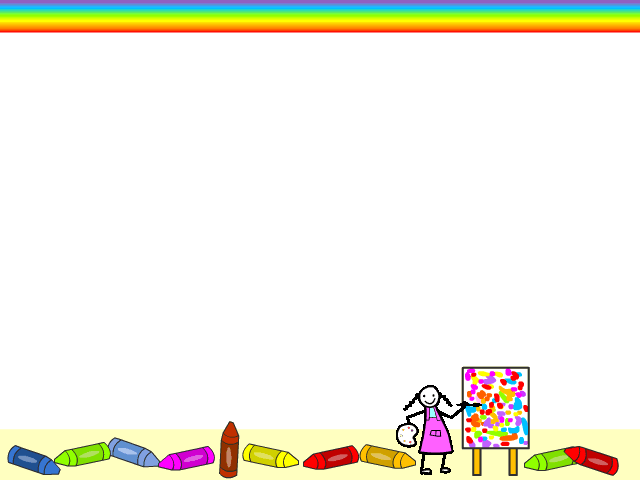 التمهيد
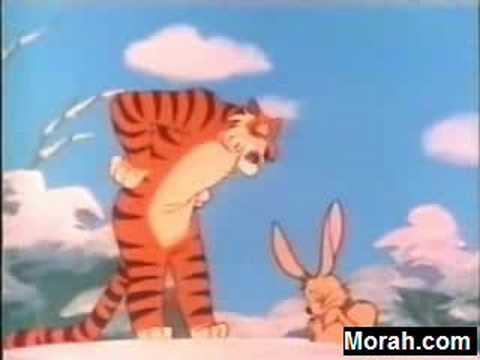 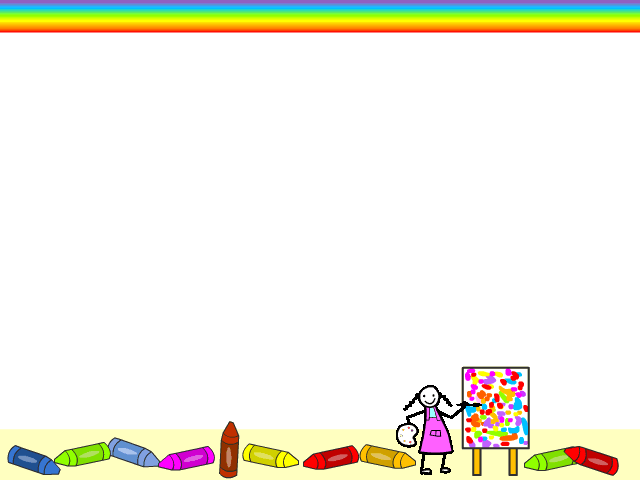 ماذا ترون في الصورة ؟

هيا نحدد معًا صفات كل من الأرنب والنمرِ.

برأيكم، من الأقوى الأرنب أم النمر؟

هل تقاس القوّة بقوة الجسد دائما؟ إعط مثالًا على ذلك.